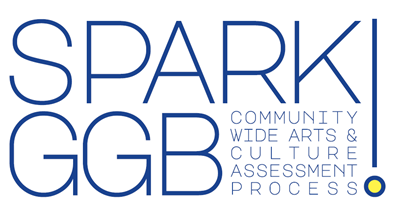 CREATIVE SECTOR SUMMIT
NWTC
Presented by Bay Area Arts and Culture Alliance
SEPTEMBER 11, 2023
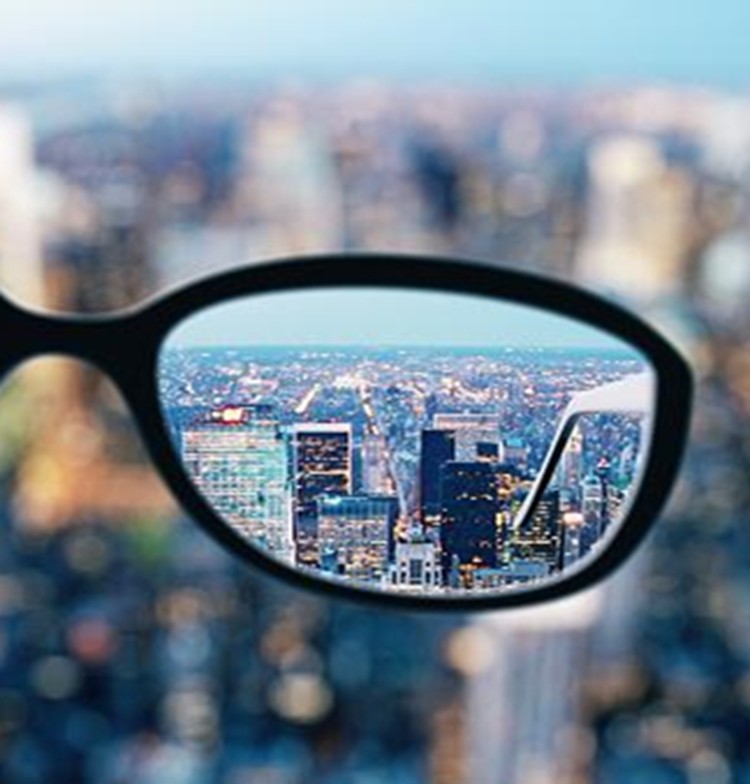 WELCOMEAlex Zacarias, co-chairStrategic Assessment Steering CommitteeCommittee MembersKelly Armstrong, GGB ChamberDennis Buehler, GGB Community Foundation, Co-ChairKent Hutchison, FAB CollaborativeBrian Johnson, On BroadwayJackie Krutz, TitletownChue Lor-San, artistJen Metcalf, Downtown Green BayGabriel Metoxen, Oneida NationChuck Rybak, UW-Green BayLaura Schley, City of Green BayJan Scoville, NWTCKelli Strickland, Weidner CenterBrad Toll, Discover Green BayProject Manager: Lauren Axell, GGB Chamber
[Speaker Notes: ALEX:
Welcome to this Creative Sector Summit following the release of the Strategic Assessment of Greater Green Bay’s Creative Sector. 
I am Alex Zacarias, a co-chair of the past Steering Committee for the assessment. You can see the list of Steering Committee members on the screen.
We spent close to a year reviewing and researching the state of our creative sector and how it could develop to better serve the sector itself and the community at large. 
We are delighted to have you here and we thank you for accepting our invitation to take these findings to the next step. Your voice is important in shaping the future growth of GGB’s creative sector.
Let me introduce the work group for this summit. (NEXT SLIDE)]
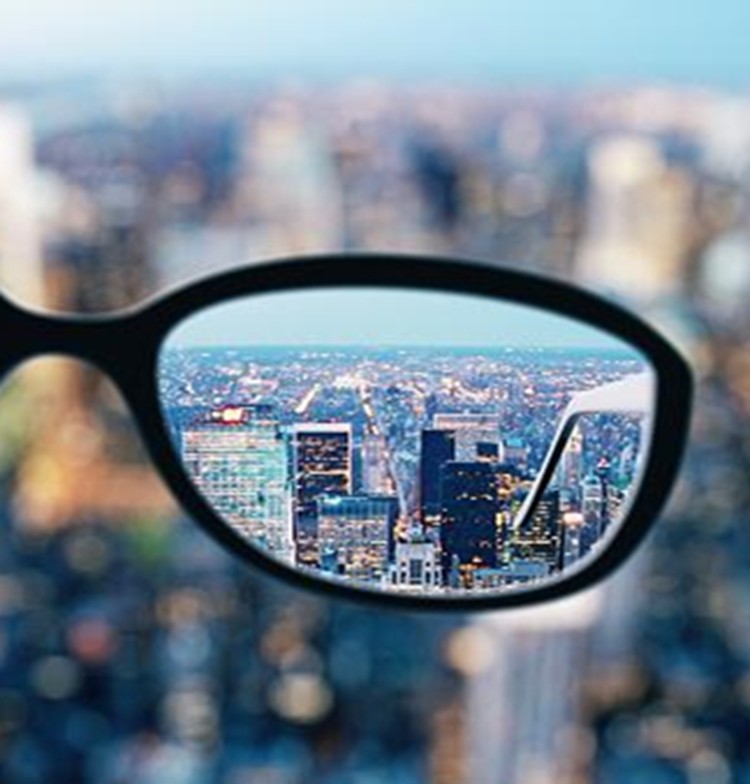 INTRODUCTIONSWORK GROUPCarrie Dorski, NWTC Artisan CenterLaura Schley, Green Bay Public Art CommissionKelli Strickland, The Weidner at UW – Green Bay and leader of BAACA
[Speaker Notes: ALEX:
As many of you know, Kelli Strickland has been very active in this endeavor in her leading role with BAACA. Kelli has been the executive and artistic director of the Weidner Center since 2017 and was the project coordinator for the assessment.
Laura has an Arts Management degree and has been very active in our community’s cultural scene for many years. She has been Public Arts Coordinator for the City of Green Bay since 2017.
Carrie has an Arts Management degree and has been Artisan Center Operations Coordinator at NWTC since 2020.  

This will be a three hour, working dinner, summit. There will be two formal breaks but please feel free to take a bathroom break or grab some refreshments at any time.]
PURPOSE of THE SUMMIT
Coalition building and long-term cohesiveness of 
the GGB creative community
 
OBJECTIVES
Communicate strategic assessment results
Determine creative sector leadership action agenda 
Outline structure of leadership agency
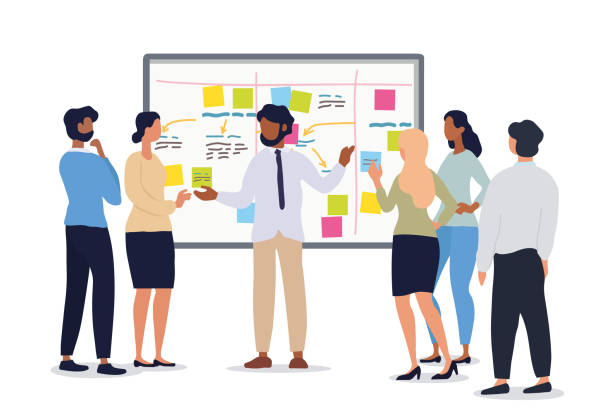 [Speaker Notes: ALEX:
The purpose of this summit is to move our sector forward by building a cohesive and long-term coalition dedicated to a collaborative creative strategy. We have been a fragmented creative community for too long and now is our opportunity to make a visible and substantial contribution to the growth and health of Greater Green Bay.
And now, I am turning the presentation over to KELLI STRICKLAND to review the assessment and its results.]
REVIEW OF CREATIVE SECTOR ASSESSMENT
[Speaker Notes: KELLI:
(I think you can make whatever notes you need, Kelli. I will just point out a few things I think are important. – Christine)

I hope most of you have had a chance to review either the executive summary or the full assessment report before tonight.]
STRATEGIC ASSESSMENT OF GREATER GREEN BAY’S CREATIVE SECTOR
A partnership with BAACA, GGB Chamber, and 
GGB Community Foundation



GOAL
TO  “better harness arts and culture as a powerful tool to help advance multiple community strategic priorities”
PROJECT DESCRIPTION
A deep dive assessment designed to provide the architecture of a longer-term strategic plan for GGB’s creative sector.
GOAL – Harnessing arts and culture as a powerful tool to help advance multiple strategic priorities   OBJECTIVES – as identified below
Shared vision and vocabulary for role of arts, culture and creative sector
Identify arts and cultural assets and ways to strengthen and sustain them
HARNESS ARTS & CULTURE
Build on existing plans where creative sector can help accelerate progress
Funding Recommendations
DEFINITION OF  PROJECT SCOPE
Non-Profit Arts
Museums, Theaters, Music, Libraries, Botanical Gardens
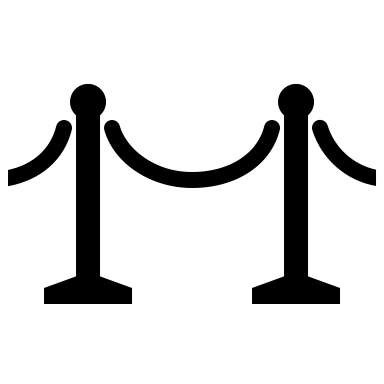 Creative Businesses/Industry
Ad/pr agencies, tech firms, film companies, florists, jewelry makers, sound/recording companies, radio/ TV stations
Public Assets/Offerings
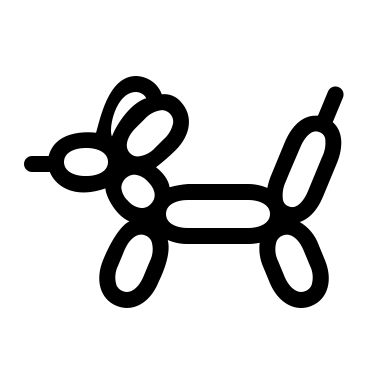 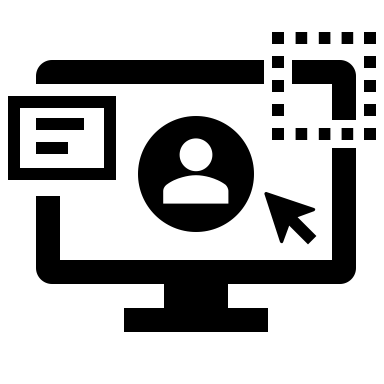 Zoo, Amusement Parks, Natural Areas, Trails, Bay Beach
The Creative Sector
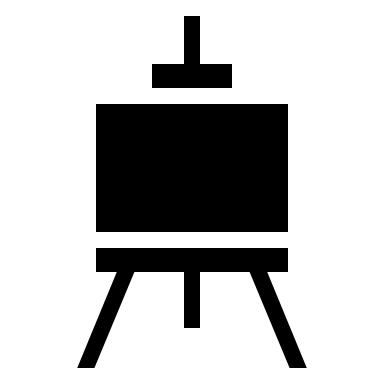 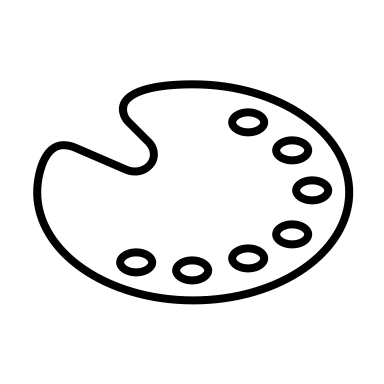 Individual Creatives
Artist Entrepreneurs
Artists, Volunteers, Hobbyists, Crafters, Artisans, Educators, Therapists
Artists, Musicians, Dancers, Actors, Blacksmiths, Designers, Photographers, Architects (Full or part-time)
[Speaker Notes: We added the for profit creative enterprises for the following reasons:
Richard Florida’s book The Creative Class opened up new thinking about the role of creative workers in our communities.
The United Nations continues to report that the “creative economy is one of the world’s fastest-growing sectors. Creative industries create employment and income, promote innovation, and contribute to societies’ well-being”.  
We saw potential benefits to GGB in the exploration of all of the creative sector’s assets for three reasons: 1.) the community is very dedicated to innovation and is putting resources behind being an innovative/start-up business and development hub; 2.) creativity is a key component of a sustainable, resilient, and growing community; and 3.) research showed that the community defines arts and creativity in the broadest terms possible, using imagination and a desire for inclusion, unity, entertainment, education, and business growth to lead the way.]
ASSESSMENT TASKS
Steering Committee Facilitation
Economic Impact Review
Secondary Community Research 
Creative Sector, Business Sector and Community-at-Large Input
Interviews
Town halls
Survey
Government Officials Interviews
Educators Roundtable
Funders Roundtable
Youth Leaders Roundtable
Community Assets Inventory and Mapping
In total, over 1,800 residents of GGB participated in this assessment.
MAIN FINDINGS
More nationally recognized artists than known, appreciated, or employed
CURRENT SECTOR PROFILE
Many artists are more successful selling their art online or out of town
Narrow arts/culture organizational profile – few large organizations over $300K with most under $150K and many under $50K
Wide variety of quality across the sector
No strategic, long-term funding or development strategy from the community for arts and culture
The for-profit creative enterprises are plentiful, varied, highly professional and make a significant contribution to economic and community development of the region
Information collated showed 80+ nonprofit arts and culture organizations, and 225 individual creative businesses, including individual artists.
[Speaker Notes: This profile was constructed by the consultants based on their expertise and initial research into the GGB community.]
ARTS AND CULTURE SNAPSHOT
Initial results from the Americans for the Arts Arts and Economic Prosperity,6 (AEP 6) are in the table below. Full results are currently scheduled for late Fall/early Winter. BAACA was the lead agency for this study.







You can see that there has been a HUGE increase in number of eligible organizations in the current study. And a significant bounceback on economic impact following COVID.
Nationally, AFTA has seen increased numbers of organizations, reduced attendance, and increased expenditures.
[Speaker Notes: KELLI – you should quickly define which types of organizations were included in the study.]
CREATIVE ECONOMY SNAPSHOT
The following table provides a snapshot of the economic value generated by Green Bay and Brown County’s creative economies.







Source: Creative Vitality Index 2020
[Speaker Notes: The Creative Vitality Index is a national tool that measures for profit and non-profit creative activity in a community and provides comparison data around the country. An annual subscription to this data will update the information regularly and provide BAACA with national comparables and the opportunity for goal setting benchmarks.
Full details are available in an appendix in the full sector assessment report.]
CREATIVE SECTOR ECOSYSTEM
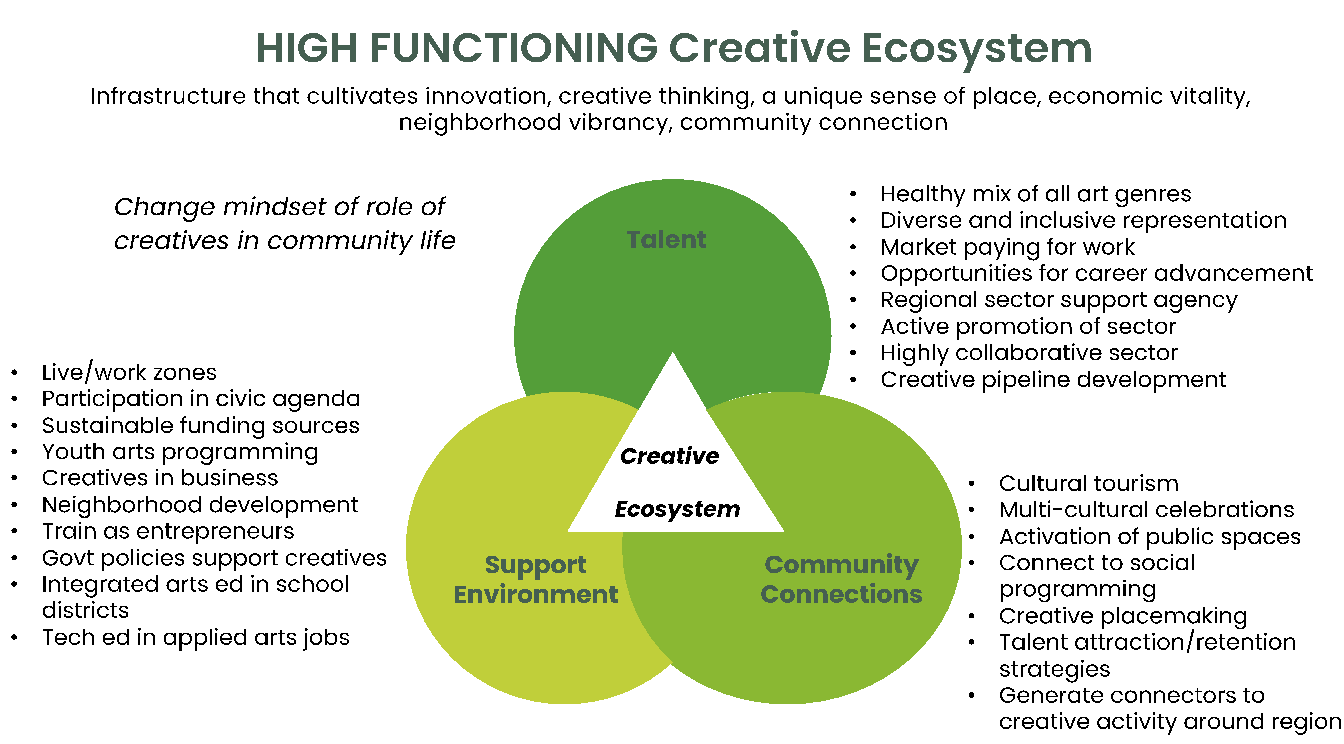 GGB Creative Sector Priorities
Market pay for artist work
More diverse representation
Sustained engagement in civic agenda
More collaboration and public partnerships
Sustained promotion of creatives
Strong, central, united sector agency
Arts education feeder system K-16
Talent
Stable gov’t support strategy
Engagement of sector in community development
Broader corporate support
Long term philanthropic strategy for sector support, inc individual artists
Community support for creative sector agency
Funded K-16 strategy for arts education 
Cultivate opportunities for mentorships
Expand adult immersive learning
Artist resource directory
WI Creative Economy Coalition
Business and creative sectors work together to attract/retain talent and bring workers back to offices
Expand neighborhood creative activities for community connection
Advance diversity, inclusion, equity
Develop integrated, multi-modal arts districts 
Incorporate creative activity in public and nature spaces
More family-oriented, cross-community activities year round
Creative 

Ecosystem
Support 
Environment
Community 
Connections
[Speaker Notes: This is, effectively, the desired GGB Creative Sector Ecosystem.
Make sure you point out the WI Creative Economy Coalition under Support Environment – you aren’t alone!!]
FINDINGS: TALENT
Uniting artists will be the absolute first step in growing the sector. The need for a leadership organization. 
There is universal agreement that more art is needed by all members of the Green Bay community. 
The public’s definition of the arts is extremely broad and focused on commerce, entertainment, and community engagement. 
At the same time, the small number of active arts/culture non-profit organizations need continued development to ensure involvement in sector unification and advancement.
[Speaker Notes: Uniting artists will be the absolute first step in growing the sector. There is broad agreement among most creatives about the need for a leadership organization. 
There is universal agreement that more art is needed by all members of the Green Bay community. 
The public’s definition of the arts is extremely broad and focused on commerce, entertainment, and community engagement. Looking at new arts desired, the public desires an integrated mix of year-round and family friendly offerings. This includes everything from visual and performing arts to the healing arts, horse shows, farmers markets to arts districts, more galleries, hands-on demonstrations. 

4. At the same time, the small number of active arts/culture non-profit organizations need continued engagement to ensure involvement in sector unification and advancement. The Greater Green Bay community will benefit from a robust non-profit organizational infrastructure as will the future health of the creative sector.]
There is universal agreement that more art is needed by all members of the Green Bay community.
FINDINGS: SUPPORT ENVIRONMENT
While many interviewees, focus group and Town Hall participants pointed to a diverse array of funding sources – there was broad agreement that local government can play an active role in supporting the sector.
At this point in time, there is no strategic, cohesive, long-term fund planning for the creative sector.
The business case for arts/cultural expansion is clear and should be made to fit the perspective, information needs, and language of various segments (e.g., public leaders).
[Speaker Notes: There is universal agreement that more art is needed by all members of the Green Bay community. However, analysis unveils a profile or typology of art champions. Statistically, they tend to be urban relocators, double income, no kids, 40+. These are the core group that understand both the need for art and the arts resourcing component (i.e., government funding, corporate funding, partnerships, equal pay, jobs/marketing for artists). 
While many interviewees, focus group and Town Hall participants pointed to a diverse array of funding sources – there was broad agreement that local government can play an active role in supporting the sector. The survey tested this ideal among a representative population of respondents and found a high average level of agreement (7.91) with the statement that, Government Investment is a Responsible Way to Improve the Quality of Life for All Green Bay Residents.
At this point in time, there is no strategic, cohesive, long-term fund planning for the creative sector. 
The business case for arts/cultural expansion is clear and should be made to fit the perspective, information needs, and language of various segments (e.g., public leaders). Green Bay’s corporate executives understand the business appeal of the arts, underscored in their agreement with the top three direct impacts: Strengthen local economy (67% agreement), Attract new workers to GGB (58% agreement), Retain Existing Employees (55% agreement).]
FINDINGS: COMMUNITY CONNECTIONS
Green Bay citizens across sectors, ages, and ethnicities place a commonly high value on the arts and creative activities. Building arts for a higher purpose lies in a hierarchy with Quality of Life at the core, fanning outward toward specific purposes and goals (e.g., education, community events, growing local economy, tourism, attracting residents, etc.).
New arts and creative initiatives should focus on the integration of multi-arts activities based in Downtown Green Bay (as well as the Eastern and Western parts of the city). The sector should also focus on initiatives and events that unite arts/culture with local resources (Packers, Oneida, trails, riverfront, UWGB/NWTC).
Asset Mapping
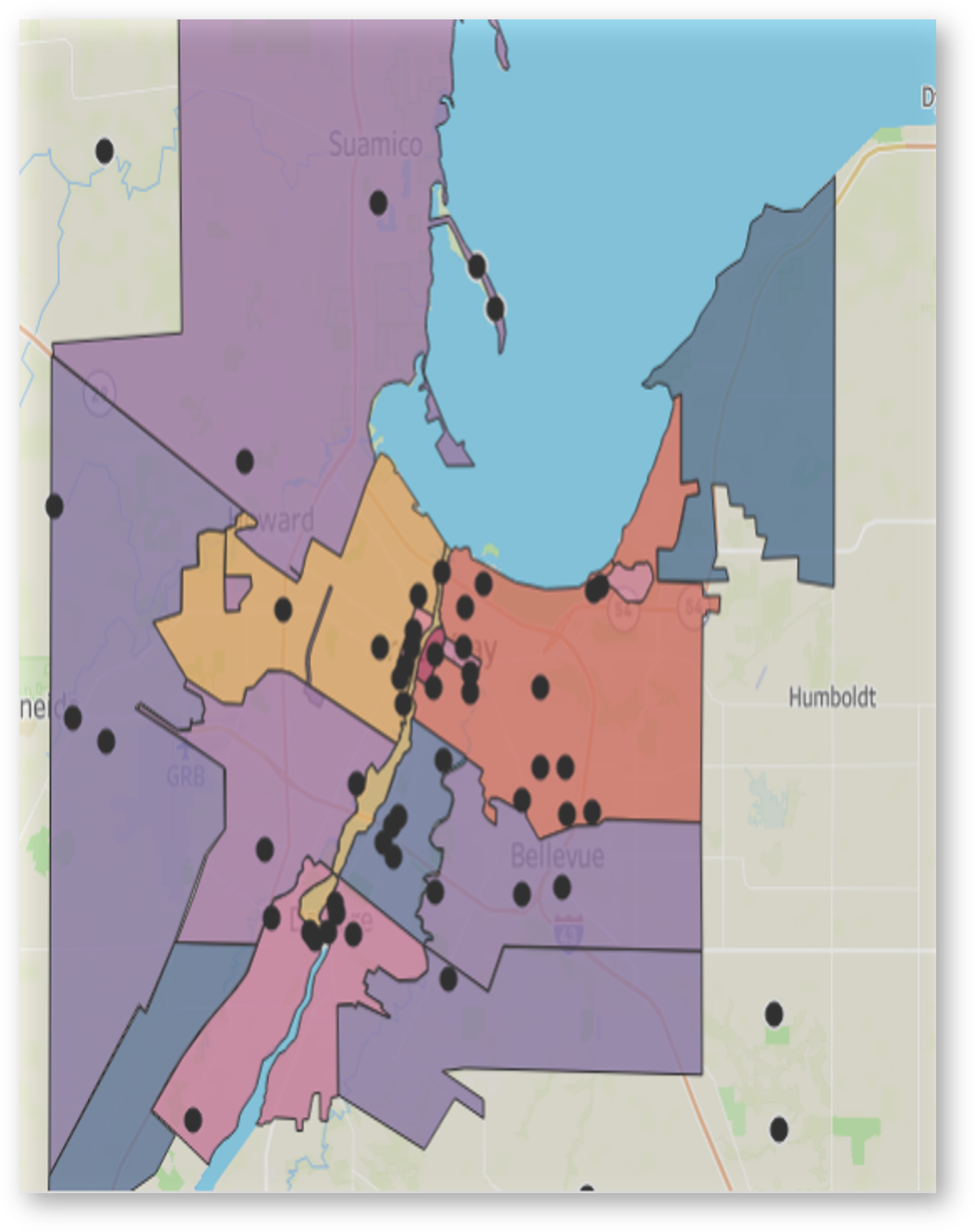 Creative Asset Mapping: This is one example of how to use the interactive asset map created in this study. This map shows the desired locations for new arts and culture activities in GGB.
[Speaker Notes: KELLI – important to note that this is an interactive tool that is ready to be used and developed by the new leadership agency.]
RECOMMENDATIONS
PHASE ONE: COMMUNICATE RESULTS
OBJECTIVE of COMMUNICATION
Develop a shared understanding of the current state and potential of the creative sector with members of the creative sector
Establish shared information about the sector across the community
Increase awareness of the creative sector
Support broad-based community investment in the success of the sector
[Speaker Notes: KELLI  - make the point that after reflection the order of phases was reversed so that we were communicating not only the assessment results but what the action plan is going forward.]
PHASE ONE: COMMUNICATE RESULTS
Conduct Creative Sector Summit
Produce press release with assessment results, what the recommendations mean, and timing of new leadership agency
Host roundtables of key community, corporate and philanthropic leadership
Meet with Mayor and County Executive offices
PHASE TWO: SECTOR LEADERSHIP COALITION
Define creative businesses to be served with agency
Vision and mission statements constructed
Develop GGB High Functioning Creative Ecosystem Model
Establish a strategic plan 
Create three year operating budget
Establish fundraising strategy
Announce new leadership agency and structure
QUESTIONS AND ANSWERS
VISION AND MISSION 
STATEMENTS
VISION STATEMENT
A CREATIVELY THRIVING GREATER GREEN BAY


Double Meaning:
Fueling a creative and innovative society
Establishing a strong creative sector

What do we want to become?
What is our desired future state?
What inspires passion and commitment to the future?
What will stretch us yet is perceived as achievable?
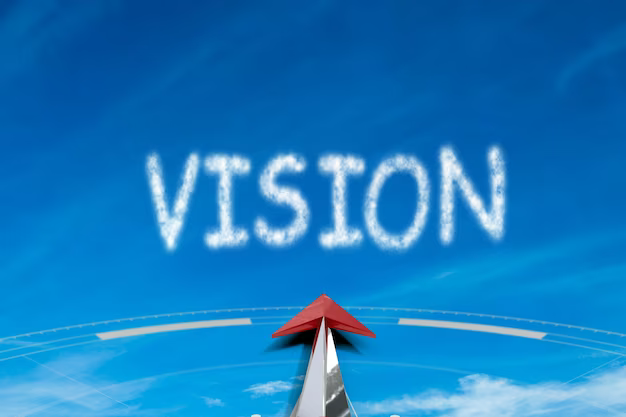 [Speaker Notes: DOCUMENTS with draft Vision and Mission statements at tables 
Each table to discuss
Start with Vision and then move to Mission (6’ for each =12)
Identify 3 or 6 important nouns or verbs you think critical to the statement
Different words can be identified than in the statement
No more than 3-6 words per statement; no wordsmithing
Report out from each table – Staff put on flip chart or whiteboard (6’)
If a large crowd, ask for only NEW ideas after the 6th table report
out to save time
Facilitator summarize (2’)]
MISSION STATEMENT
TO EXPAND THE CREATIVE CAPACITIES OF BROWN COUNTY THROUGH SUPPORTING, PROMOTING, ADVANCING AND GROWING A COLLABORATIVE ARTS, CULTURE and CREATIVE COMMUNITY

Does this communicate our reason for being?
Express not just what we do but the difference we make?
Does this define our boundaries of service?
Is this a unique mission in Greater Green Bay?
Is this easy to remember and communicate?
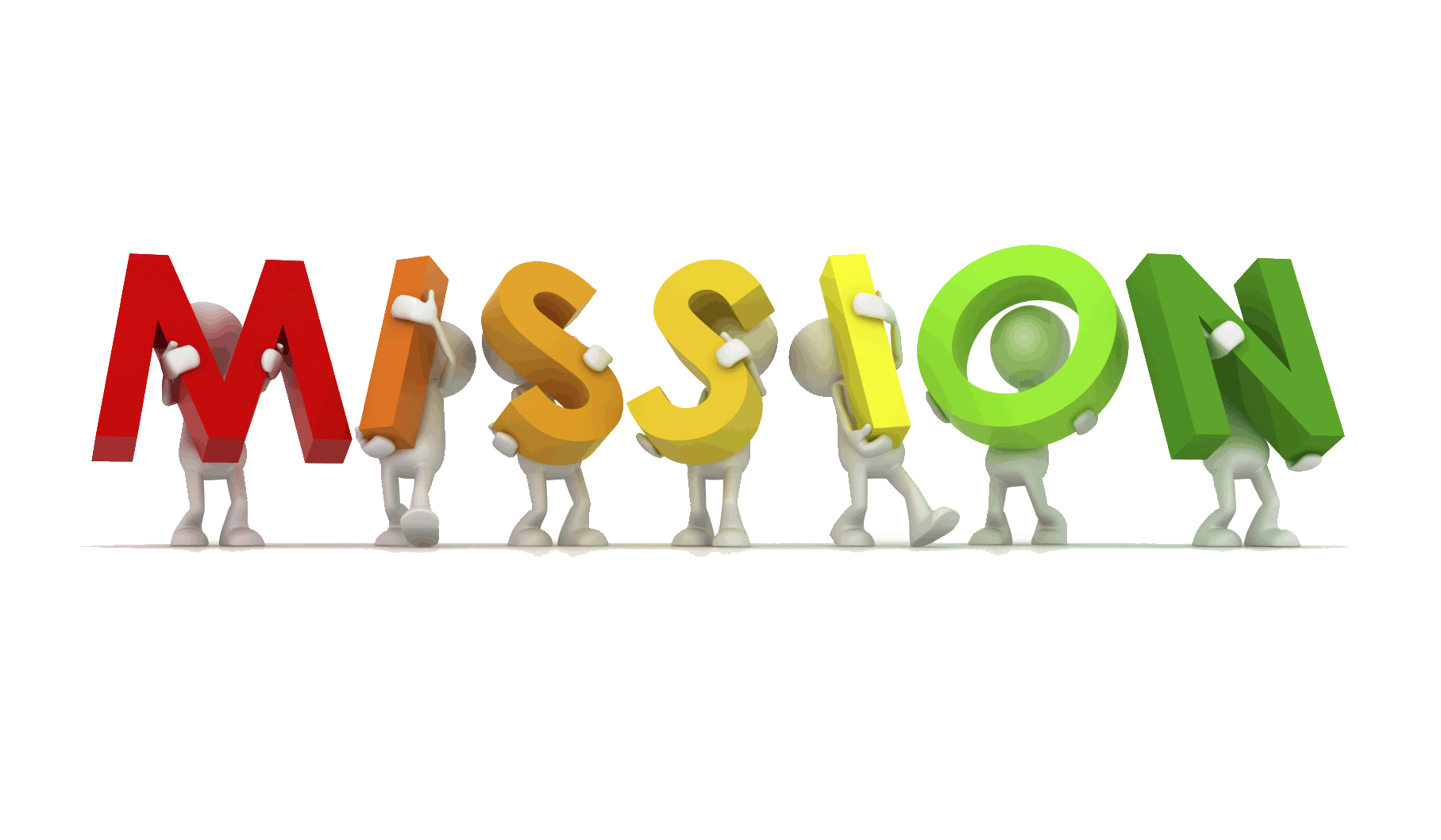 [Speaker Notes: See Vision details
NOTE: You always want to frame the mission in terms of the impact on the community first.]
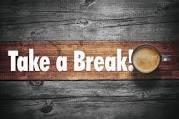 10 Minutes
DETERMINING AND 
ALIGNING PRIORITIES
[Speaker Notes: This section is designed to have them work on ordering the priorities set out in the assessment.]
CREATIVE SECTOR PRIORITIES
[Speaker Notes: DOCUMENT Excel Creative Sector Priorities Spreadsheets (note 3 sheets in one 
	Workbook) on tables
Assign priority order for 1st three years and then Years 3+ (put X in appropriate cell)
Identify one (1) action item under each of the identified 1st three years priorities
-Go back and do this assignment AFTER all priorities are identified
List each 1st three years priorities and their one action item on flip charts 
- One page for each ecosystem element      					(20’)                                                                              
Report Out									(7’)
Facilitator identifies the most common 3 year priorities (watch for some different terminology which may mean the same thing) 					(3’)
Leave final collated spreadsheet on table for facilitator pick up]
CREATIVE SECTOR PRIORITIES
[Speaker Notes: See notes on previous slide]
CREATIVE SECTOR PRIORITIES
[Speaker Notes: See notes on previous slide]
COMMUNITY PRIORITIES
[Speaker Notes: There will be copies of these spreadsheets at each table.
DOCUMENT Community Priorities Spreadsheet  
Using same spreadsheet from above exercise
Put letter of each community priority next to relevant creative sector priority  (7’)
Are all priorities represented (don’t need to be but there should be a majority)
Report Out: What are the dominant common, or aligned, priorities		(5’)]
DESIRED OUTCOMES
5 yrs from now US NEWS & WORLD REPORT reporter visits Green Bay; heard there is a fabulous creative community here that has given Green Bay international recognition.

Asks: Describe how GGB looks and feels in 2028 as a result of the input of the creative sector. (e.g. List the ways GGB changed in these past 5 years.)
[Speaker Notes: 5 yrs from now US NEWS & WORLD REPORT reporter visits Green Bay; heard there is a fabulous creative community here that has given Green Bay international recognition  REFERENCE THE LAST RANKING FROM US NEWS????
Asks: Describe how GGB looks and feels in 2028 as a result of the input of the creative sector. (e.g. List the ways GGB changed in these past 5 years.)              (20’)
Small table report outs (again, if a large crowd, only NEW ideas after the 6th report out)  										(10’)
Facilitator summarizes changes (with ecosystem component?)			  (5’)]
BREAK  (10 

10 Minutes
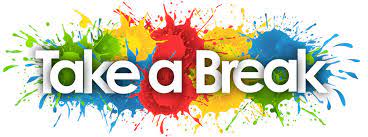 LEADERSHIP STRUCTURE
We are going to assume we move forward with BAACA
	
1) Who does BAACA serve? Direct or indirect (e.g. members or   	allies)
Nonprofit arts and culture
Independent artists
For profit creative enterprises

2)What representation needs to be on the Board?
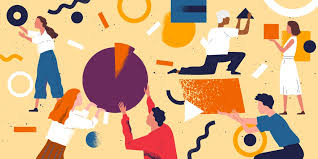 [Speaker Notes: We are going to assume we move forward with BAACA
		Small group discussions (15’)
		   Who does BAACA serve? Direct or indirect (e.g. members or allies)
Nonprofit arts and culture
Independent artists
For profit creative enterprises – integrated or an alliance
   What representation needs to be on the Board
		Report outs  (10’)
		Facilitator identifies commonalities/themes]
There is a sector leadership entity 
Strong coalition advocates for engagement of culture
There is a funding mechanism that is robust and accessible 
The philanthropic community embraces its value through annual support for a sector leadership.
We have a unified definition and vision for creative sector   
The broader public rallies behind a unified definition of the arts and the impact the arts have on everyone’s quality of life
We have a thriving, interactive map of the arts (including a database of artists in the community)
MEASURES OF SUCCESS
Arts and culture is inclusive and broadly understood enough to expand understanding of ROI and all members of the sector have an equal voice
Artists in all disciplines are pursuing arts opportunities and careers in  Greater Green Bay
We have a thriving, interactive and comprehensive calendar of arts events
There are initiatives/events etc. that fill creative needs locally
Artists, creatives, makers actively move here for thriving creative job opportunities
Businesses understand value of arts/creatives and actively invest to continue improvement of the sector
There is healthy collaboration between individual artists and arts-based groups
[Speaker Notes: These were developed by the Steering Committee
Scale of 1-5: how strongly do you agree with these  measures? Would you add any others?
1 = strongly disagree, 2 = disagree, 3 = neutral, 4 = agree, 5 = strongly agree
		See DOCUMENT]
NEXT STEPS
THANK YOU!

For further information, please contact: